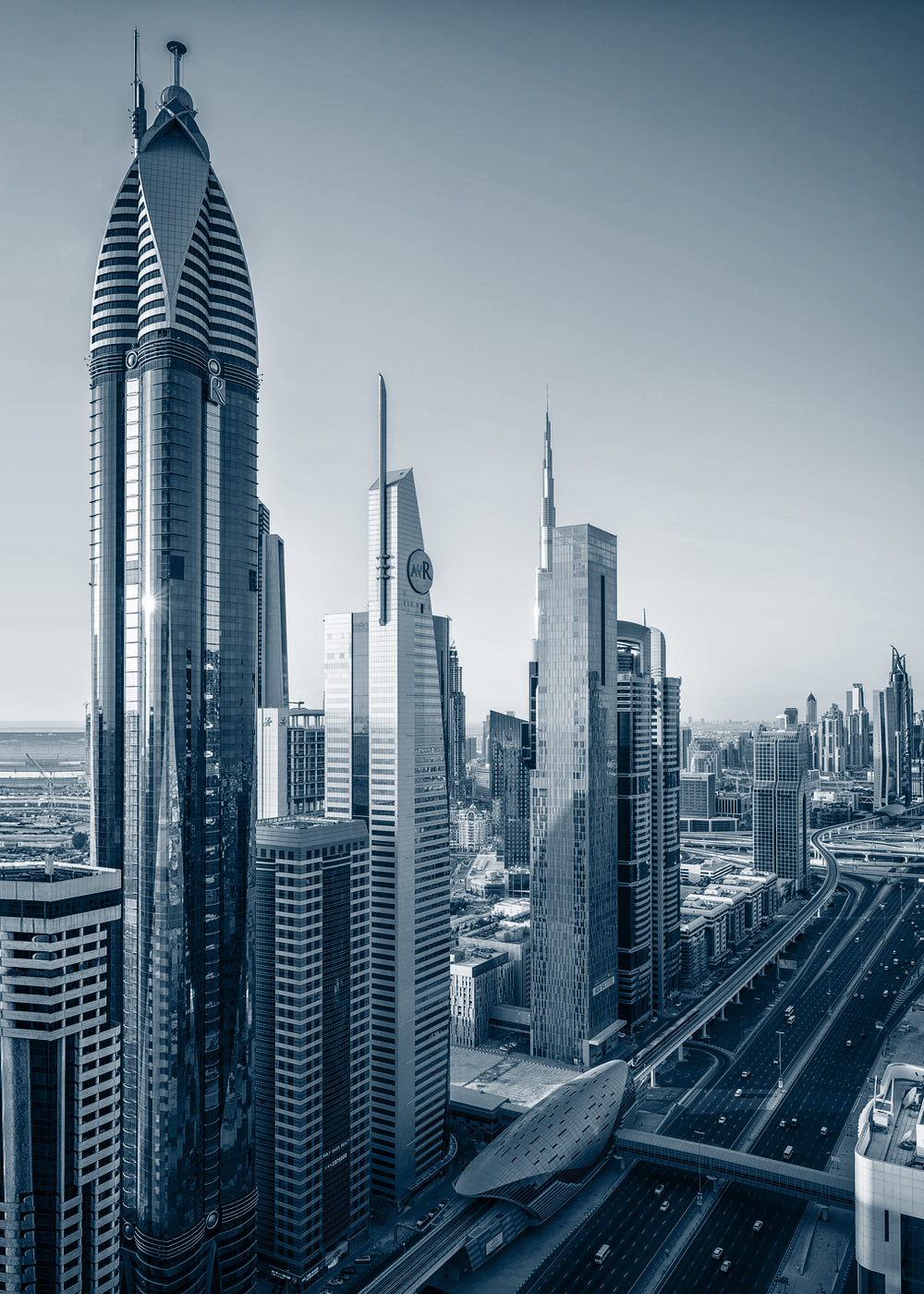 VALENCIÀ U.5
Composició literària de temàtica i extensió variables que s’escriu en vers, a un nivell de llenguatge culte.
Té una finalitat estètica, per crear bellesa.
EL POEMA
CARACTERÍSTIQUES
PARTS
Una sèrie de síl·labes formen un vers.
Un vers és cadascuna de les línies d’un poema.
Una estrofa és una agrupació de versos semblants (paràgrafs).
SEPARACIÓ DE SÍL·LABES
Les síl·labes es compten fins a l’última síl·laba tònica.
(Sinalefa) Les vocals de síl·labes diferents en contacte s’uneixen en la mateixa síl·laba.
(Elisió) Eliminació d’alguna de les vocals de diferents síl·labes en contacte.
La censura separa en dos hemistaquis (seccions), indicats amb II.
Segons el nombre de síl·labes, un vers és:
ART MENOR: 8 ó -8 síl·labes, representada en minúscules en la rima.
ART MAJOR: +8 síl·labes, representada en majúscules en la rima.
TIPUS
SEGONS EL TEMA:
Poesia lírica: sentiments i emocions del poeta.
Poesia èpica: narra històries en vers.
Poesia social: denuncia problemes i preocupacions de la societat.
RIMA: coincidencia de sons al final dels versos a partir de l’última vocal tònica.
Consonant: coincideixen vocals i consonants.
Assonant: coincideixen vocals.
Versos blancs/lliures: no tenen rima.
Masculina: última paraula aguda.
Femenina: última paraula plana o esdrúixola.
2
LES FIGURES RETÒRIQUES
Recurs literari que utilitzen principalment poetes per expressar idees i sentiments d’una manera original i crear bellesa.
Paraules invariables que relacionen paraules o grups de paraules.
LES PREPOSICIONS
significat general
significat concret
LA PREPOSICIÓ a I EL CD
Generalment, la preposició a no introdueix el complement directe: Va avisar el director i va vacunar el seu gos Truc. Jo no tem la mort.
a introdueix el complement directe en aquestos casos:
Davant d’un pronom personal tònic: T’espera a tu.
En l’expressió l’un/a a l’altre/a: Les dues amigues es pentinaven l’una a l’altra.
Per a evitar ambigüitats entre el subjecte i CD: En l’últim torneig, va guanyar David Ferrer a Rafa Nadal.
Quan el CD està separat per coma: Als veïns, els avisaré demà.
Opcionalment, davant d’un nom de persona: Aviseu a Vicent.
Opcionalment, davant dels pronoms indefinits tothom, tots, algú i ningú: a tothom.
Opcionalment, en interrogatius ambigus: A qui estima més?
LES PREPOSICIONS a I per a I EL CI
Les preposicions a o per a introdueixen el complement indirecte:
Daniel va regalar el bolígraf  a Sara.
Han dut aquest paquet per als teus veïns.
LES PREPOSICIONS a, en I EL CCL
Introduït per a:
Davant de topònims: Júlia viu a Benifaió.
Davant d’article definit: Penja la jaqueta a l’armari.
Introduït per en:
Davant de demostratius: No vol dormir en aquell llit.
Davant els indefinits un i algun: Viu en un àtic. Dora deu treballar en alguna empresa de cerámica.
Paraules invariables que enllacen oracions o elements d’una oració.
LES CONJUNCIONS
LES CONJUNCIONS COORDINANTS
Relacionen elements de la mateixa importancia: Helena i Jordi són ecologistes.
Relacionen oracions diferents  oració composta coordinada: Helena estudia botànica i Jordi és llaurador.
Són les següents:
La conjunció i no canvia mai a e.
La conjunció o no acnvia mai a u.
LES CONJUNCIONS SUBORDINANTS
Enllacen oracions d’importancia diferent (oració subordinada): Necessite [oració principal] que m’ajudes [oració subordinada].
Són les següents:
TIPUS D’ORACIONS SUBORDINADES
Oració coordinada + tipus de conjunció subordinada + complement que fa la funció.
LES LLETRES QUE REPRESENTEN LA ESSE SONORA
Alcàsser, arrebossar, arrissar, assutzena, carnisseria, carrossa, cassola, disfressa, drassana, Eivissa, escaramussa, hissar, massapà, massís, mosso, mostassa, pissarra, pòlissa, regalíssia, rossí, tassa, tososut, metgessa, abadessa, alcaldessa
ELS PRÉSTECS LINGÜÍSTICS
Mots que s’incorporen a una llengua procedents d’una altra, generalment perquè la llengua destinatària manca del concepte.
ADAPTATS ortogràficament, fonològicament i sintàcticament a l’idioma: escàner.
CALCS si no s’ha adaptat: web.
GERMANISMES: Elvira, Arnau...
GREC: geografia, misogínia...
LA MISOGÍNIA MEDIEVAL
Del grec = odi a la dona
En moltes cultures antigues, la dona és tractada de forma pejorativa, i se la culpava d’una gran part dels mals de la humanitat.
Jaume Roig va escriure una obra, l’Espill, que va rebre com a resposta Vita Christi d’Isabel Villena.
JAUME ROIG (1402-1478)
Fou un metge.



Obra de caràcter misogin.
Tracta de demostrar que totes les dones són malvades, tret de la Mare de Déu i la seua esposa.
Transmet una visió pessimista de la realitat humana.
TIPUS D’ESCRIPTURA
Utilitza la ironia, sarcasme i sentit de l’humor.
Escrita en sèries de dos versos tetrasíl·labs.
Empra versos octosíl·labs que rimen la quarta síl·laba amb la huitena.
L’Espill o Llibre de les dones
ISABEL DE VILLENA (1430-1490)
Va ser abadessa del convent de la Trinitat de València.
Va ser l’única gran escriptora de la nostra literatura medieval.


Obra amb intencions doctrinals.
Destinat a la reflexió de les monges.
Conta la vida de Jesucrist però des de la perspectiva de les dones més vinculades a aquest.
DENUNCIA A LA MISOGÍNIA
Implícitament, apareix una defensa de la dignitat de les dones.
Denuncia la misogínia present en la societat d’aquella època.
Vita Christi
(Vida de Jesucrist)
LA SUBSTITUCIÓ LINGÜÍSTICA
LLENGÜES MINORITÀRIES: llengües que presenten un nombre d’usuaris més restringit.
LLENGÜES MINORITZADES: en la seua pròpia comunitat lingüística, s’utilitza cada vegada menys en àmbits públics i privats.
QUAN OCORRE?
La substitució lingüística és un procés que consisteix en l’avanç d’una lengua i el retorcés d’una altra, quan:
La disminució de parlants i de freqüència d’ús.
L’assimilació d’estructures, lèxic i fonètica de la lengua dominant damunt la minoritzada.
CAUSES
El suport polític que es dóna a l’ús de la lengua dominant, mentre que l’ús de l’altra es veu entrebancat.
Disminució del prestigi de la llengua dominada pel fet de ser relegada dels àmbits de cultura, mitjans de comunicació, administració...
Pèrdua de la lleialtat lingüística per part dels parlants perquè la veuen innecessària, antiquada, inferior...